Jeans
New
Jeans
New
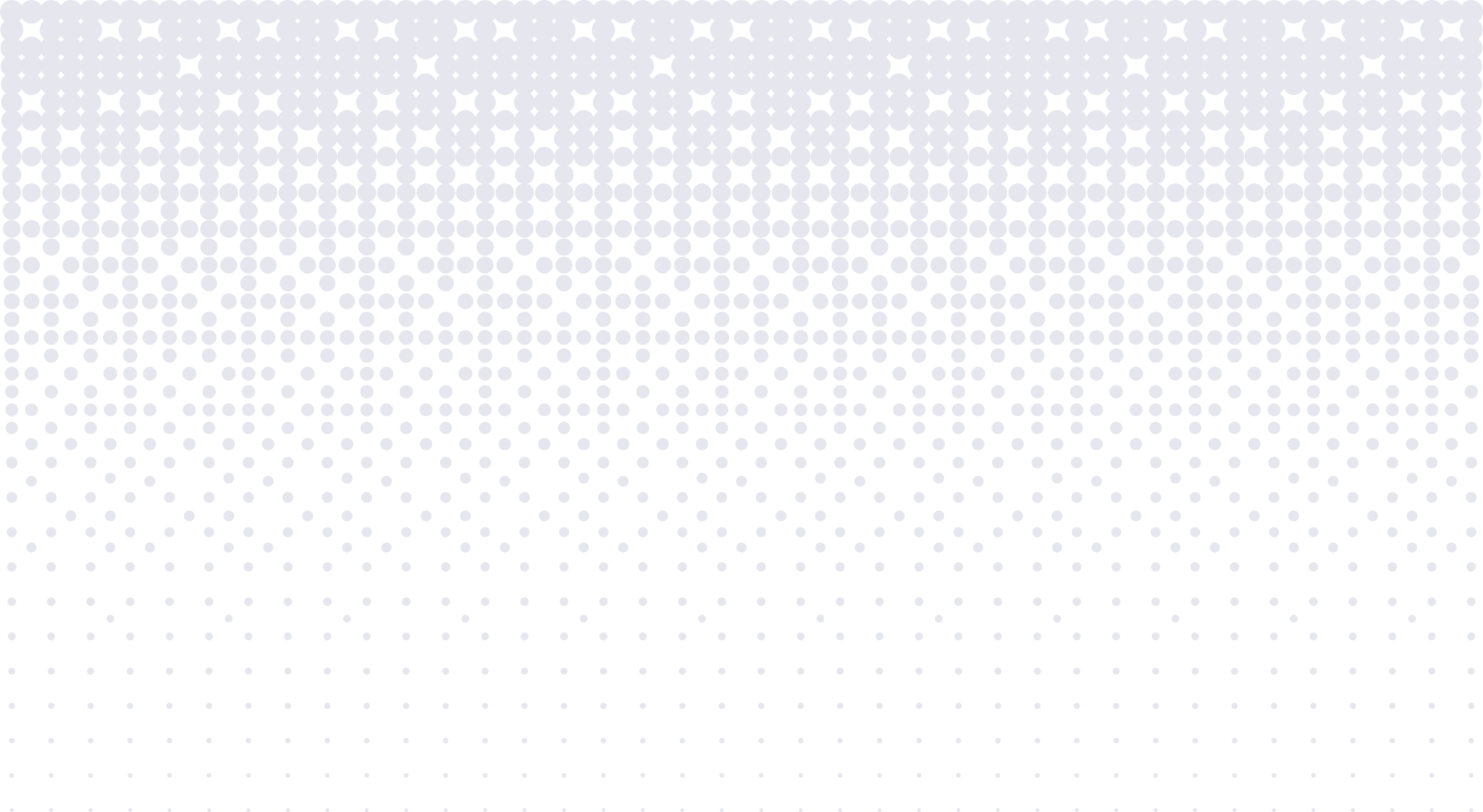 Y2K STYLE SLIDES
Lorem ipsum odor amet, consectetuer adipiscing elit. Ultrices primis integer ex ac orci rutrum. Nisl non quis cras porttitor.
Track List
1.
Cookie
2.
Hurt
3.
Ditto
4.
How Sweet
5.
Hype Boy
Section 01
If you want it, you can get it...
Lorem ipsum odor amet, consectetuer adipiscing elit. Ultrices primis integer ex ac orci rutrum. Nisl non quis cras porttitor; gravida vivamus est.
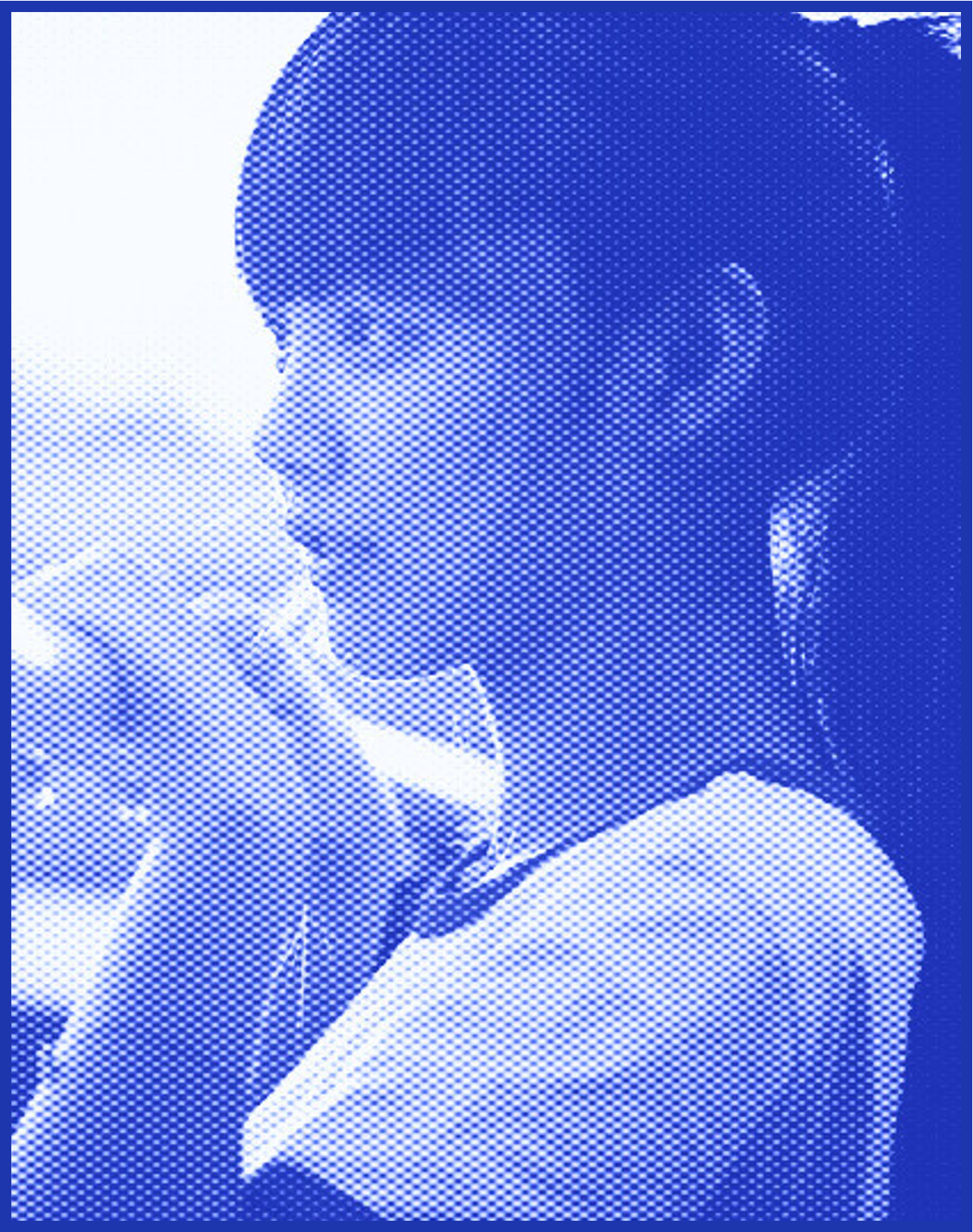 Add Topic Here
Lorem ipsum odor amet, consectetuer adipiscing elit. Quisque dis pretium feugiat eu amet enim inceptos. Porttitor eu purus nascetur inceptos auctor pulvinar. Maecenas dignissim dictumst at odio,
Lorem ipsum odor amet, consectetuer adipiscing elit. Quisque dis pretium feugiat eu amet enim inceptos. Porttitor eu purus nascetur inceptos auctor pulvinar. Maecenas dignissim dictumst at odio,
100+
1,000+
Point 01
Point 02
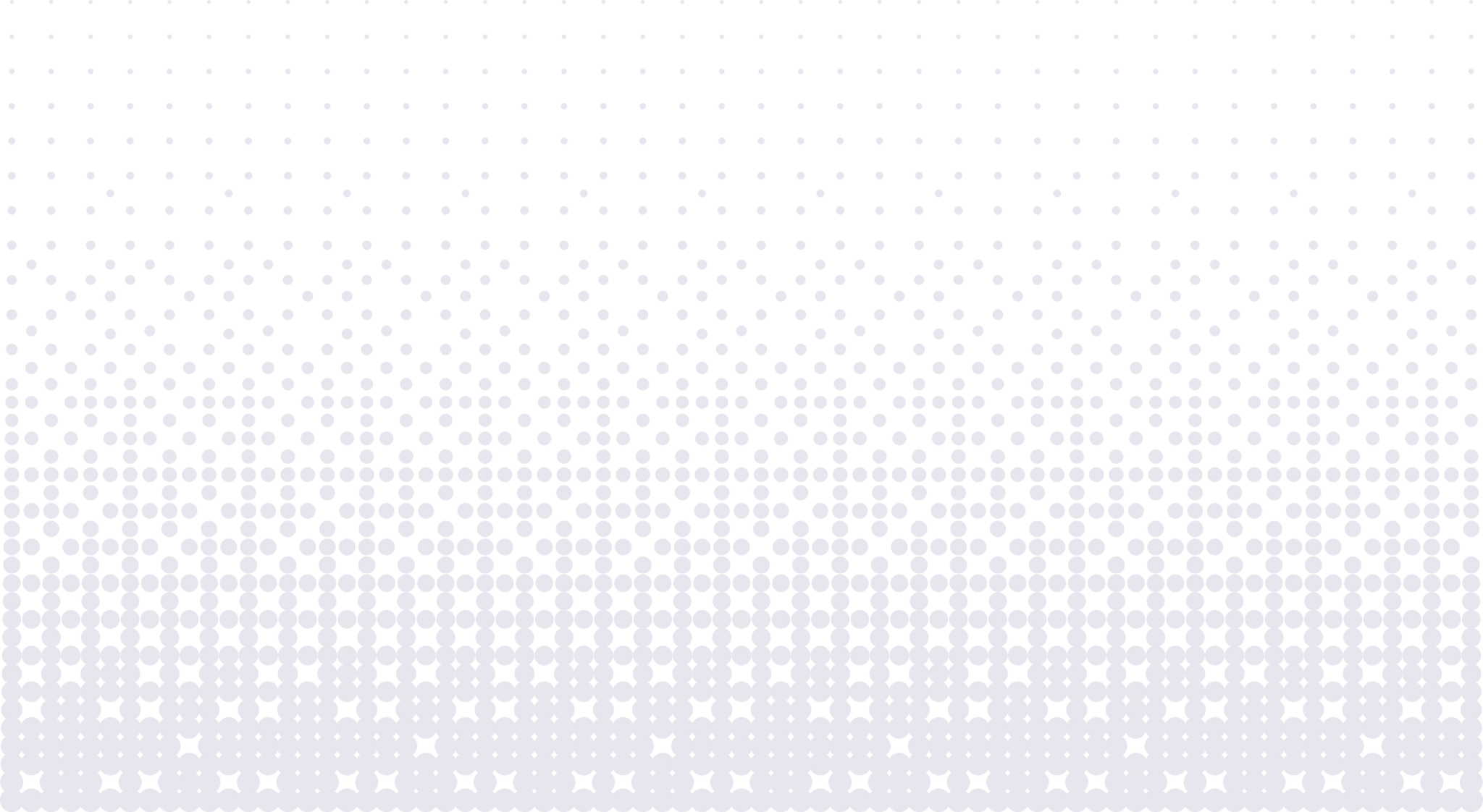 Add Topic Here
Point 01
Point 02
Lorem ipsum odor amet, consectetuer adipiscing elit. Quisque dis pretium feugiat eu amet enim inceptos. Porttitor eu purus nascetur inceptos auctor pulvinar. Maecenas dignissim dictumst at odio,
Lorem ipsum odor amet, consectetuer adipiscing elit. Quisque dis pretium feugiat eu amet enim inceptos. Porttitor eu purus nascetur inceptos auctor pulvinar. Maecenas dignissim dictumst at odio,
Point 03
Lorem ipsum odor amet, consectetuer adipiscing elit. Quisque dis pretium feugiat eu amet enim inceptos. Porttitor eu purus nascetur inceptos auctor pulvinar. Maecenas dignissim dictumst at odio,
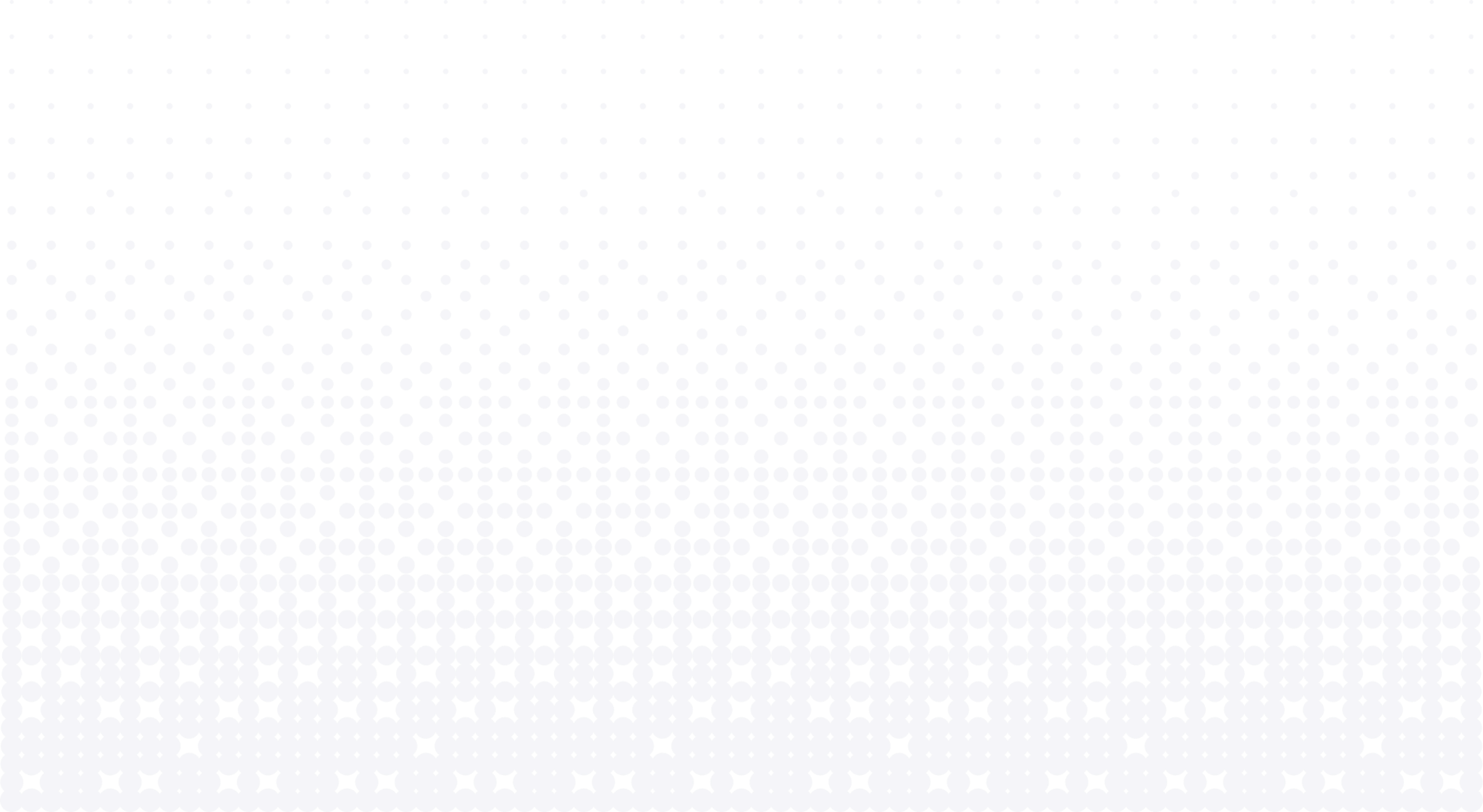 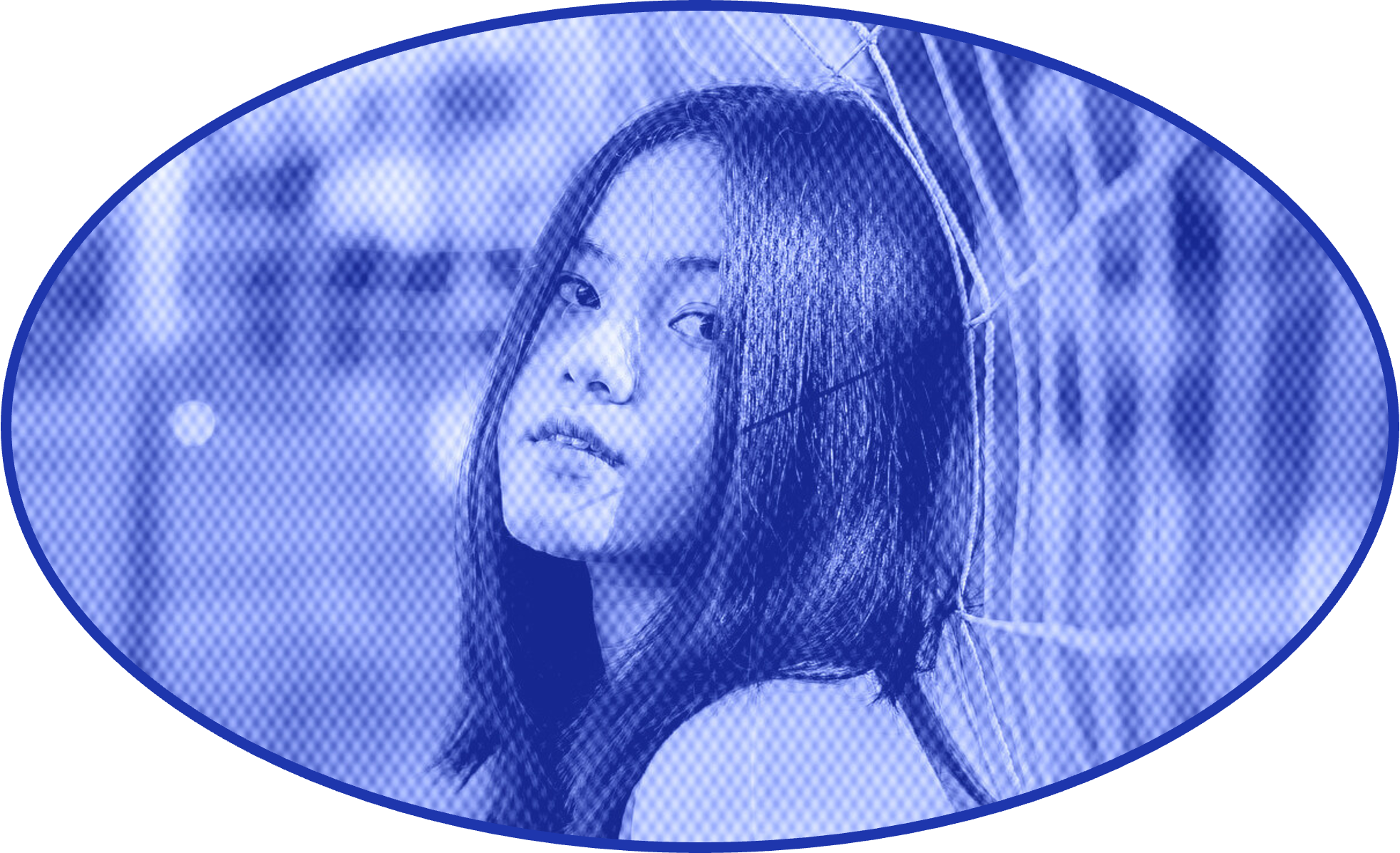 Add Topic Here
Lorem ipsum odor amet, consectetuer adipiscing elit. Quisque dis pretium feugiat eu amet enim inceptos. Porttitor eu purus nascetur inceptos auctor pulvinar. Maecenas dignissim dictumst at odio,
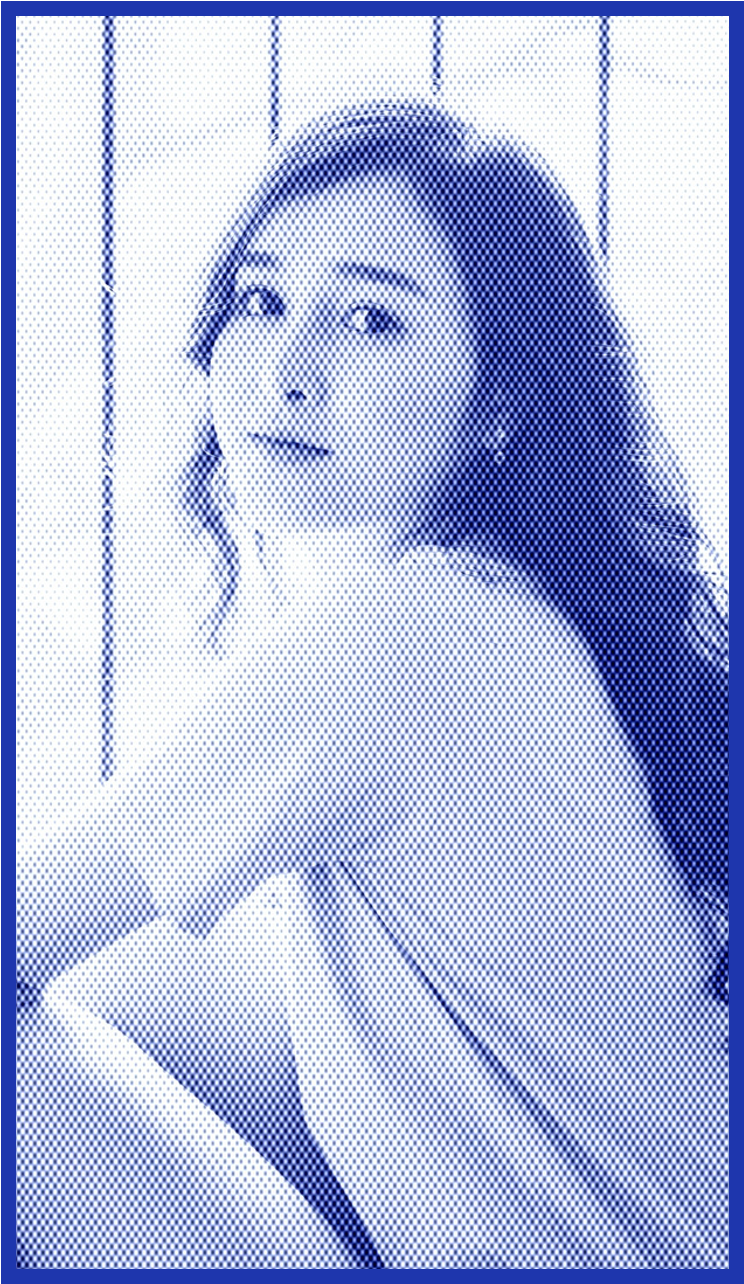 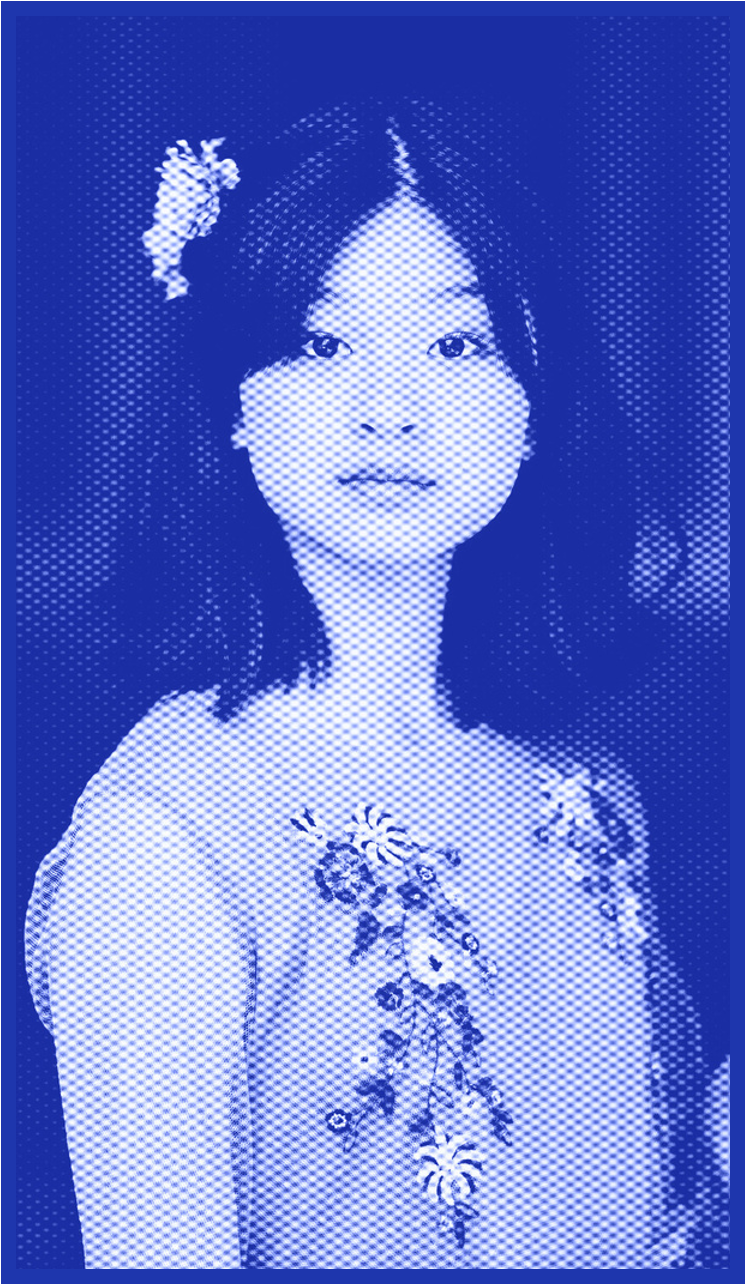 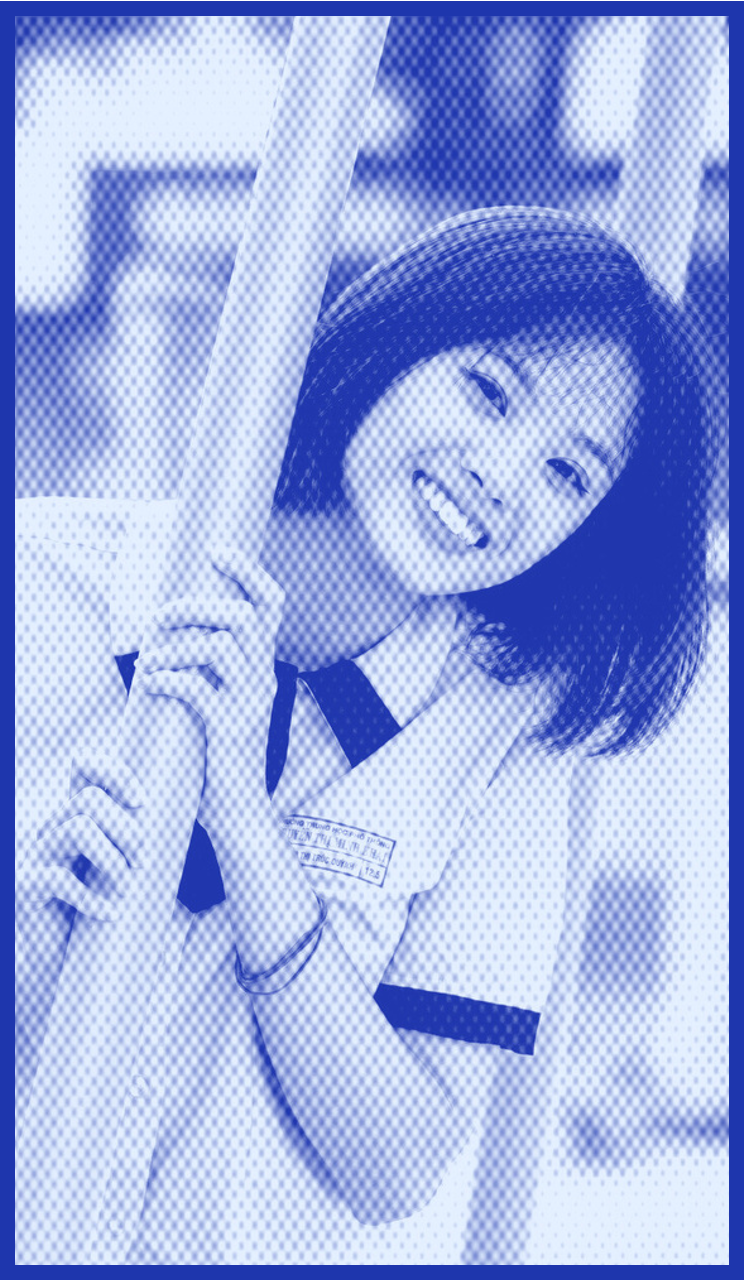 Add Topic Here
Point 01
Point 02
Point 03
Lorem ipsum odor amet, consectetuer adipiscing elit. Quisque dis pretium feugiat eu amet.
Lorem ipsum odor amet, consectetuer adipiscing elit. Quisque dis pretium feugiat eu amet.
Lorem ipsum odor amet, consectetuer adipiscing elit. Quisque dis pretium feugiat eu amet.
Table Charts
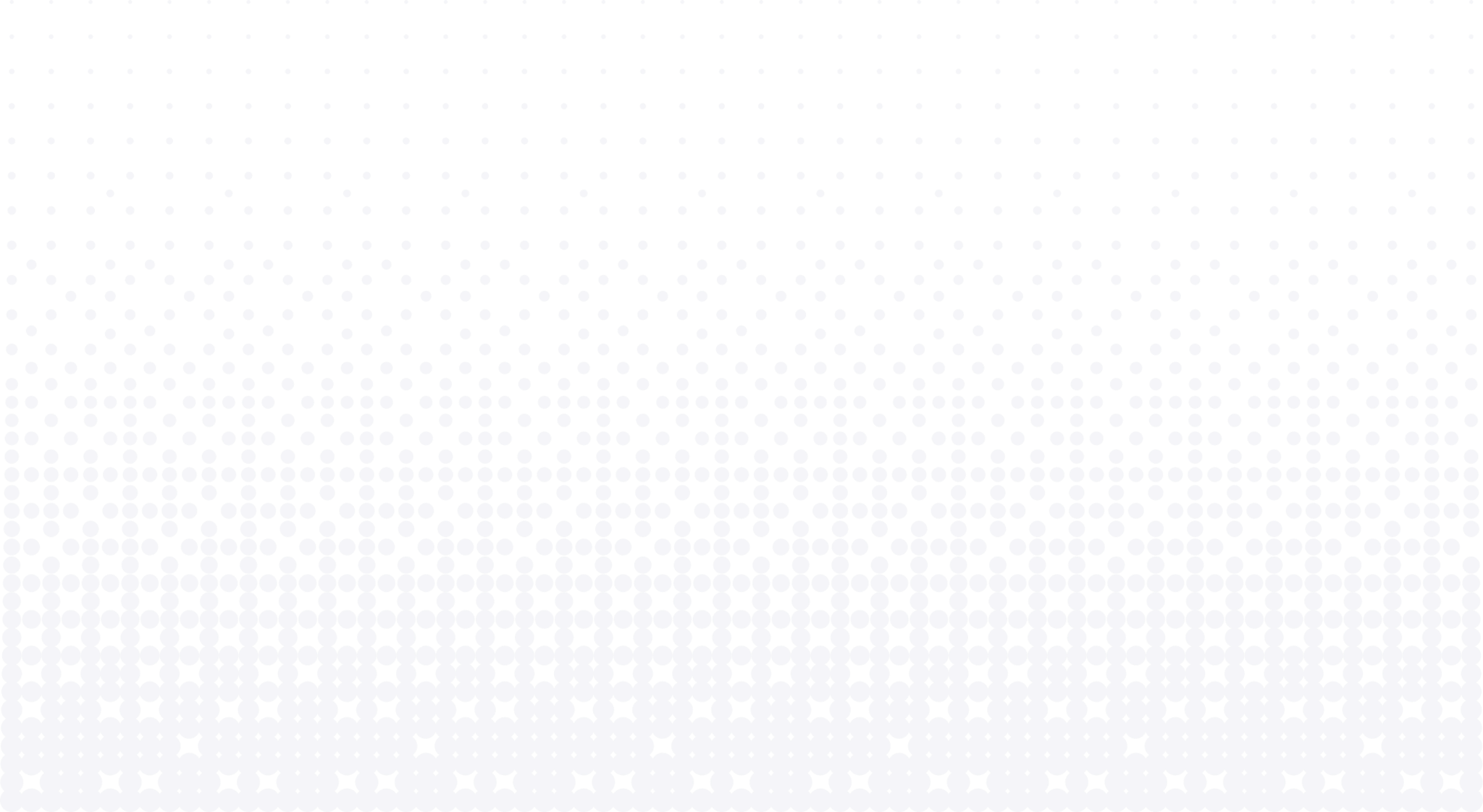 Table 01
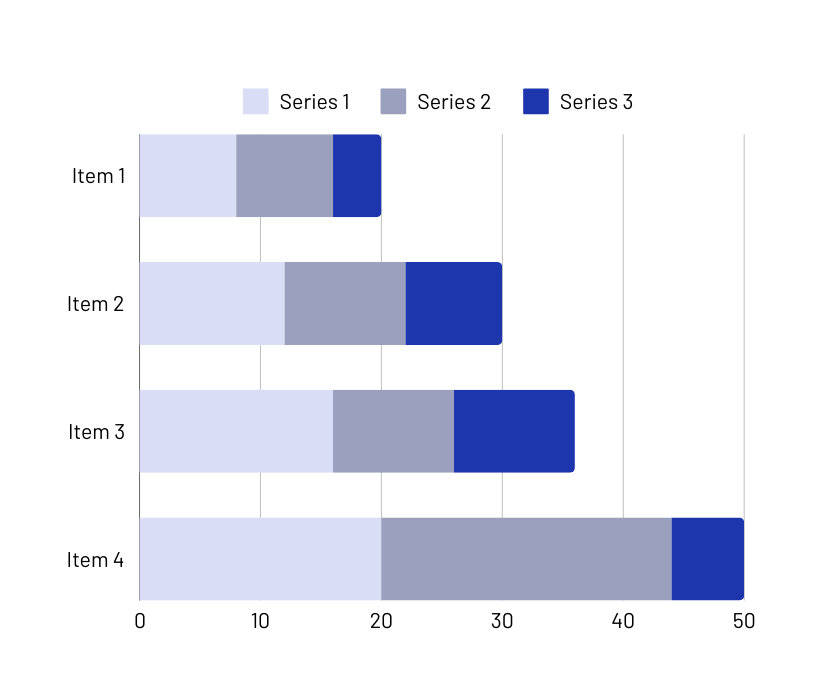 Table Charts
Lorem ipsum odor amet, consectetuer adipiscing elit. Quisque dis pretium feugiat eu amet enim inceptos. Porttitor eu purus nascetur inceptos auctor pulvinar. Maecenas dignissim dictumst at odio,
Lorem ipsum odor amet, consectetuer adipiscing elit. Quisque dis pretium feugiat eu amet enim inceptos. Porttitor eu purus nascetur inceptos auctor pulvinar. Maecenas dignissim dictumst at odio,
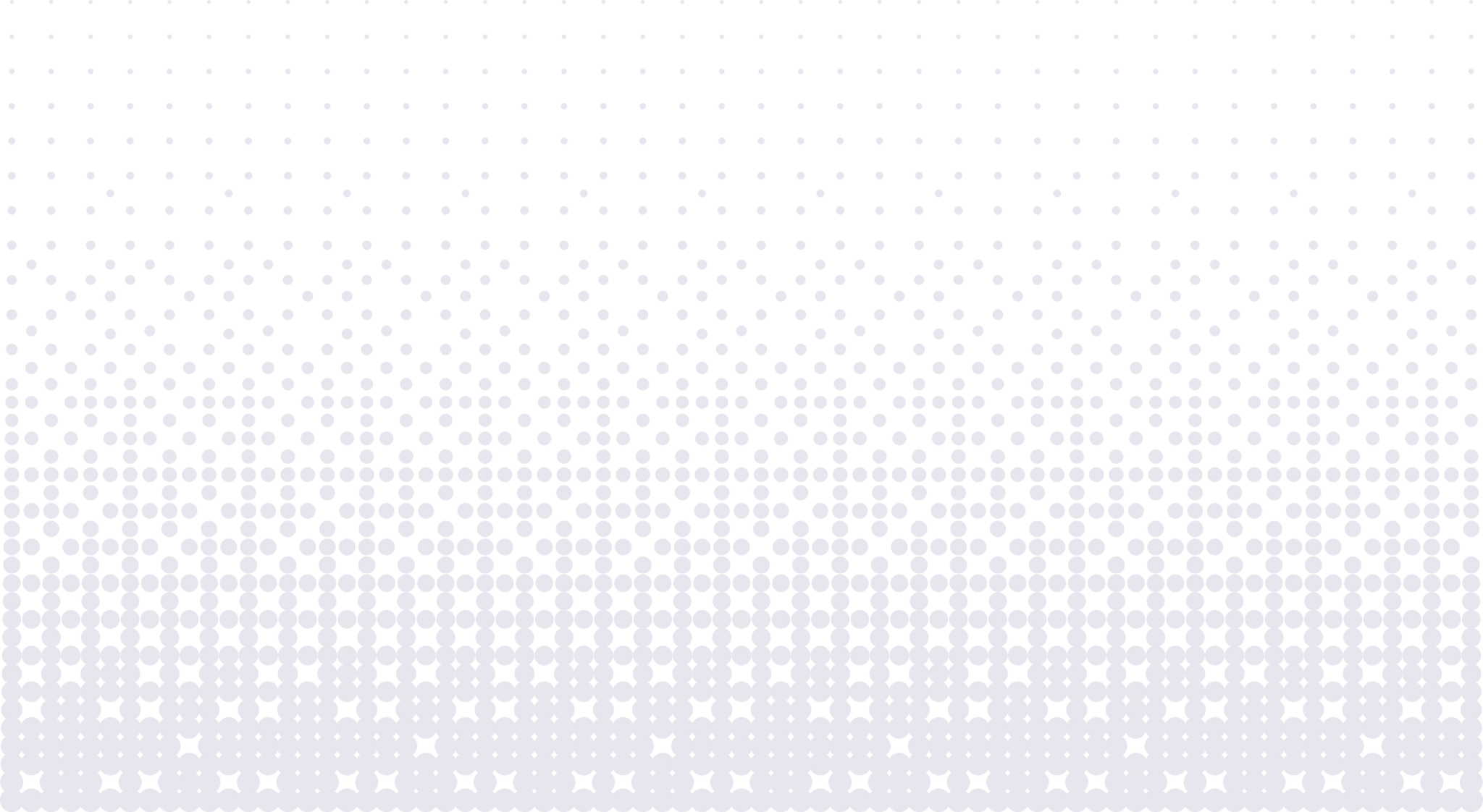 1,000
Point 01
10,000
100,000
Point 01
Point 01
New Jeans New Jeans New Jeans New Jeans New Jeans New Jeans
New Jeans New Jeans New Jeans New Jeans New Jeans New Jeans
New Jeans New Jeans New Jeans
Look it’s a new me. Switched it up, who’s this? All eyes on us NewJeans. So fresh, so clean!
New Jeans
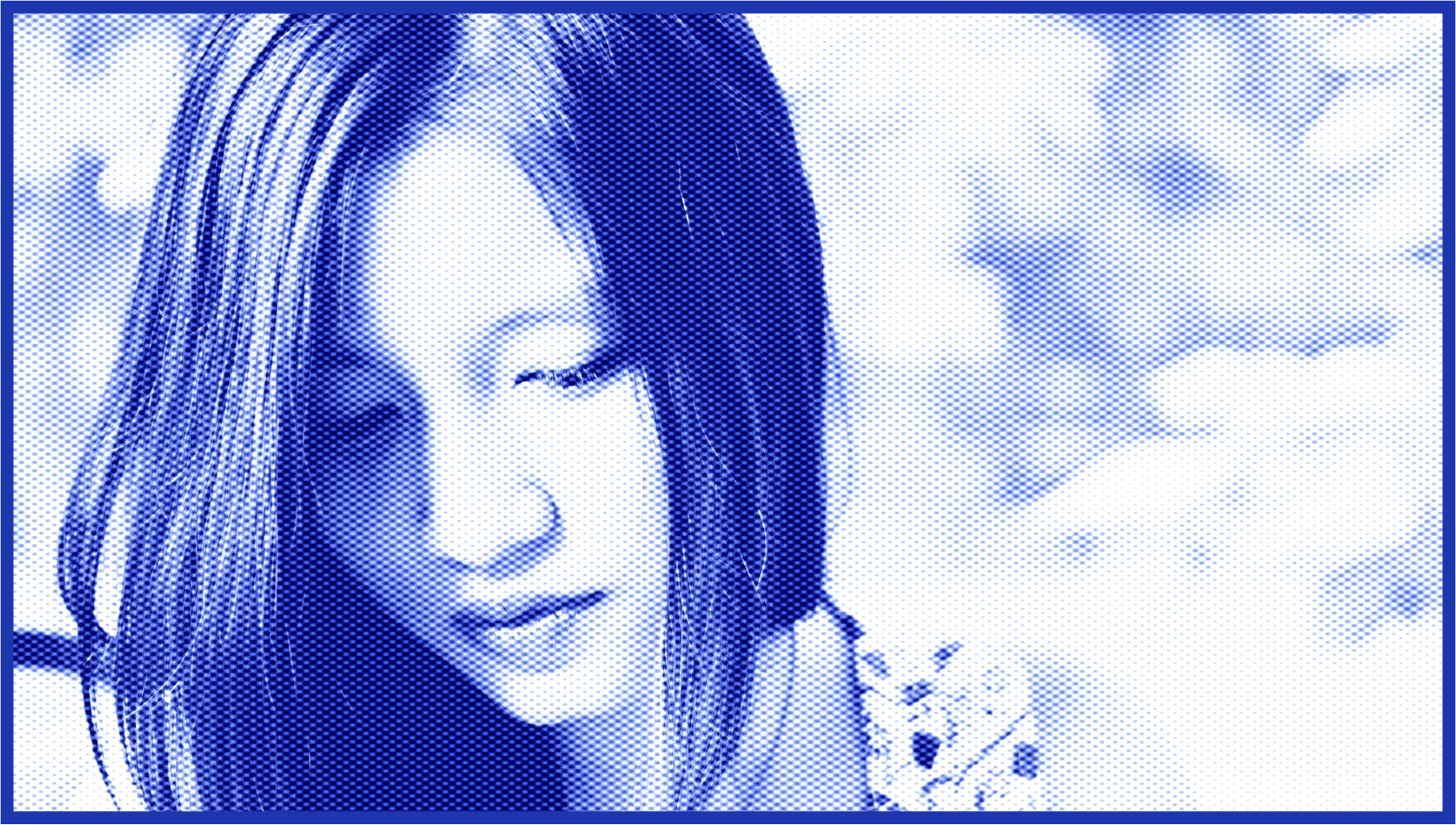 I'm not gonna be the one to get hurt ...
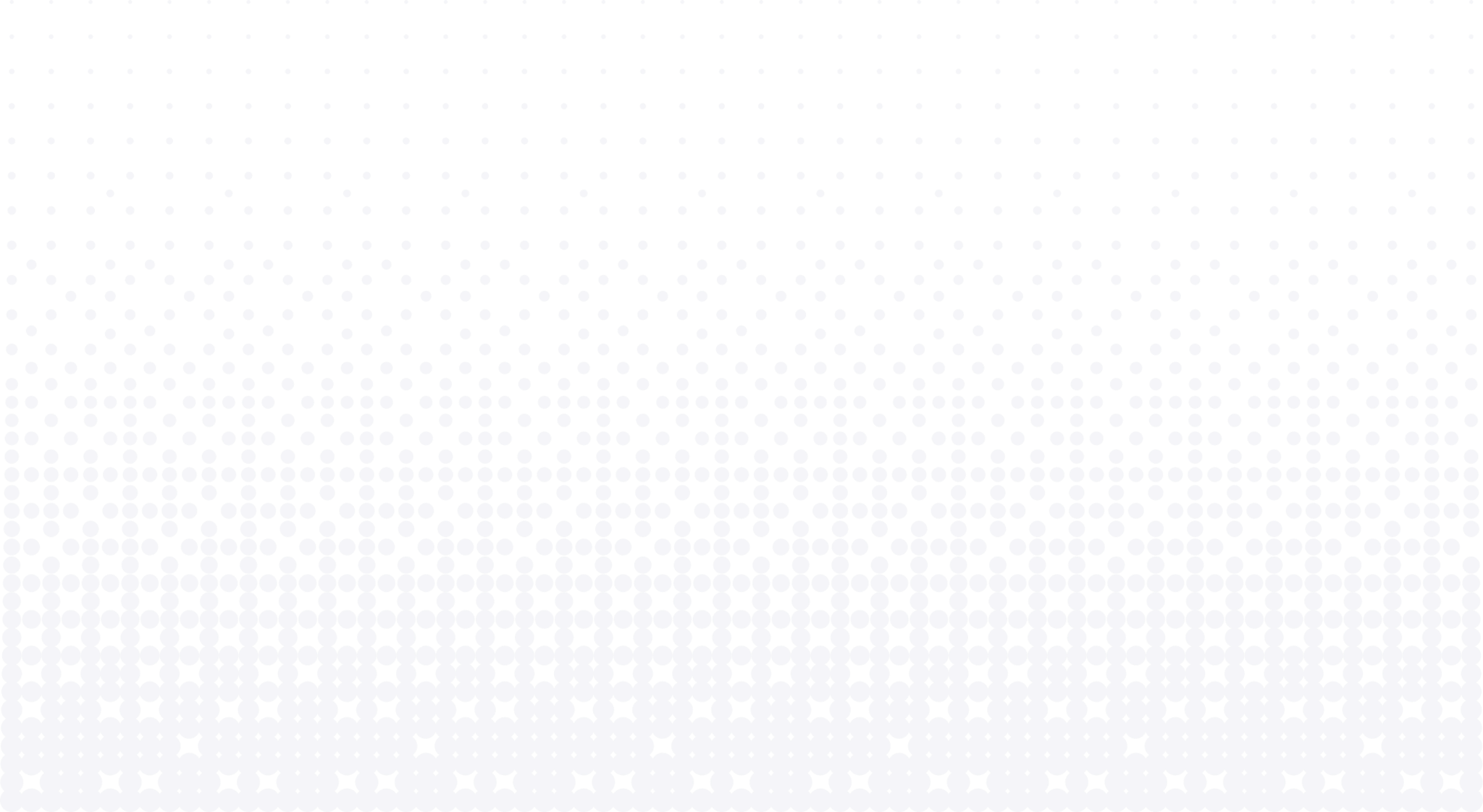 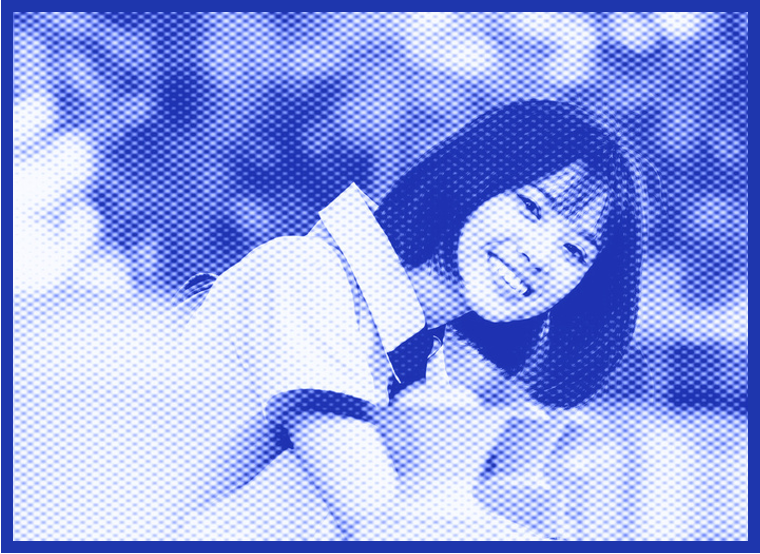 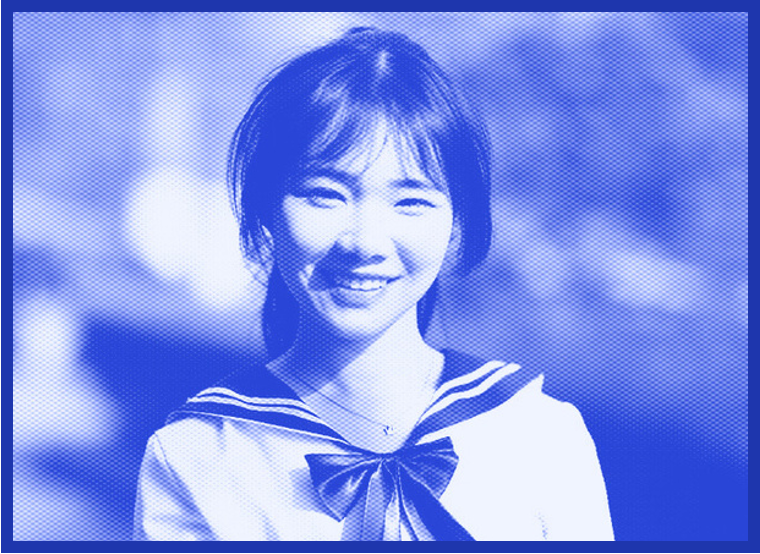 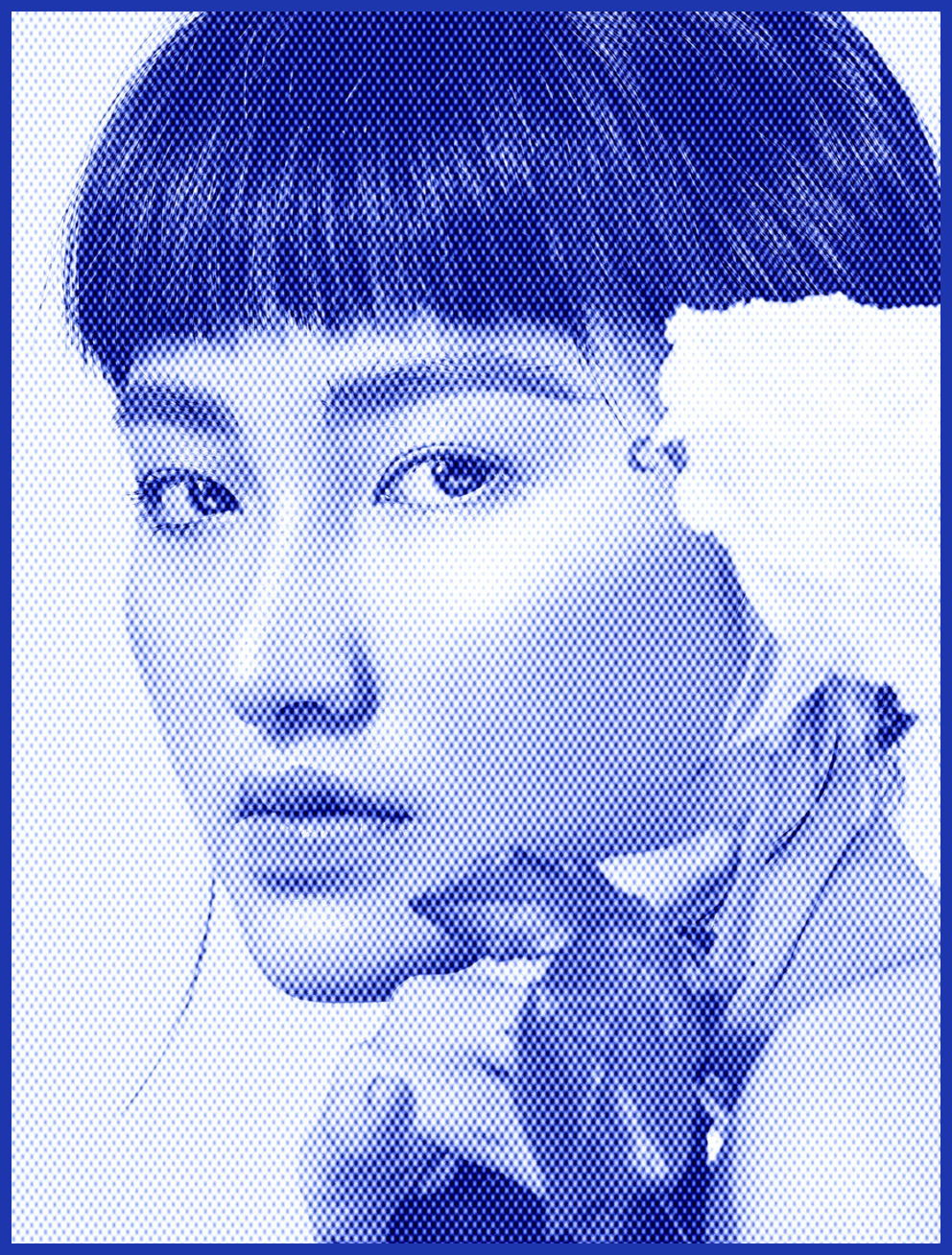 Photos
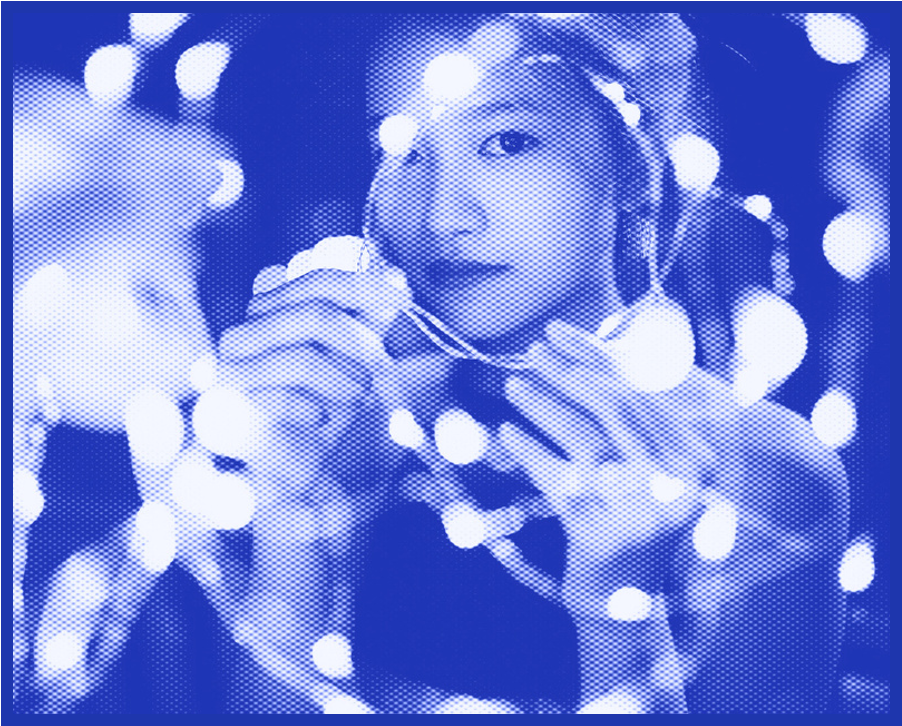 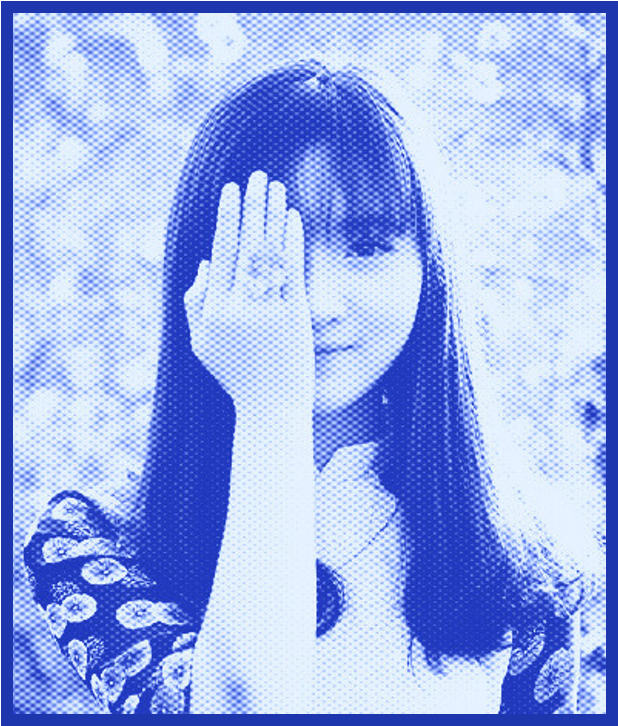 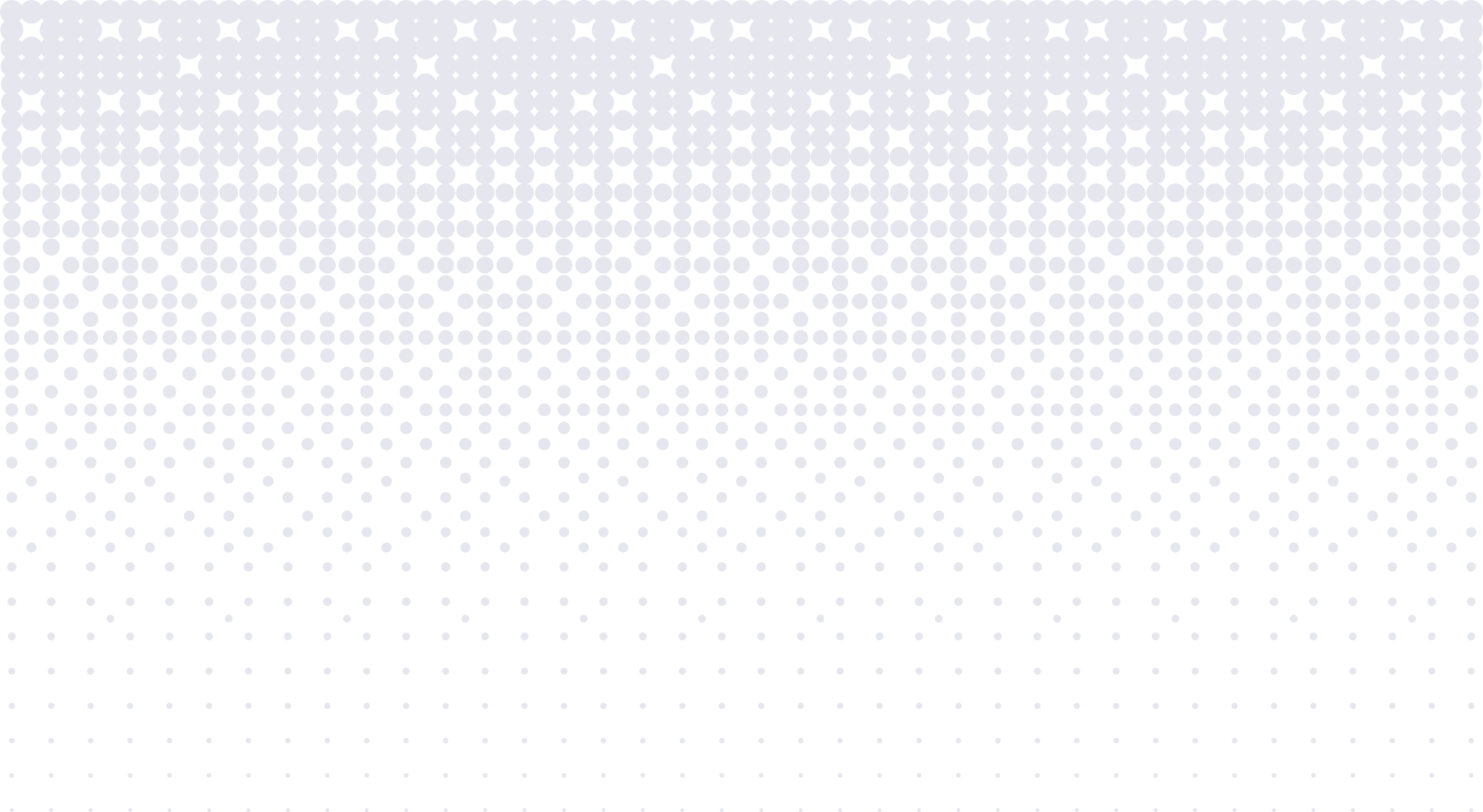 THANK YOU!
End of Presentation
Lorem ipsum odor amet, consectetuer adipiscing elit. Ultrices primis integer ex ac orci rutrum. Nisl non quis cras porttitor.
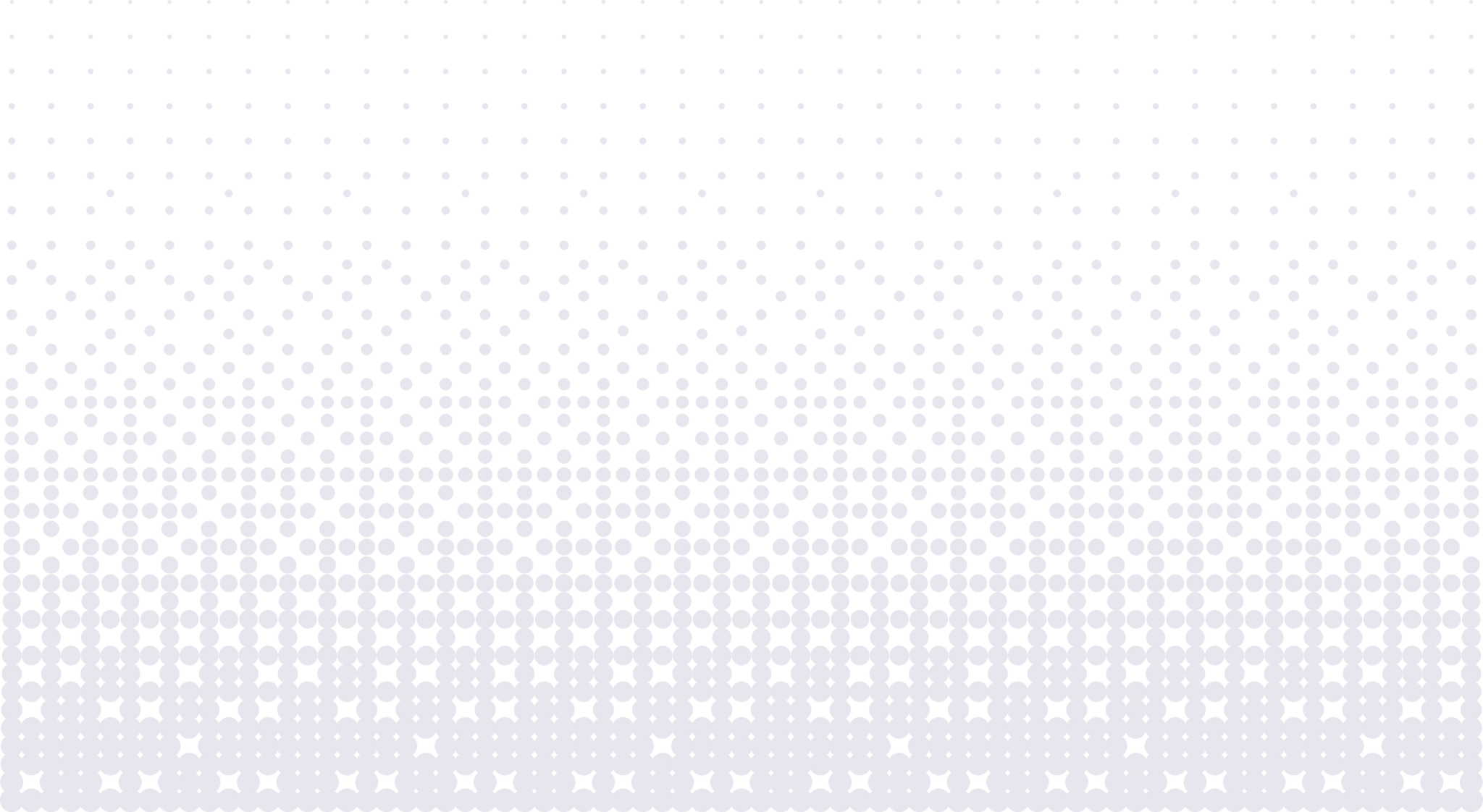 RESOURCE PAGE
Use these design resources in your Canva Presentation.
Fonts
Design Elements
This presentation template
uses the following free fonts:
TITLES:
PACIFICO

HEADERS:
BARLOW

BODY COPY:
BARLOW
You can find these fonts online too.
Colors
#1E36AD
#9AA0BE
#D9DDF5
#F4FAFC
DON'T FORGET TO DELETE THIS PAGE BEFORE PRESENTING.
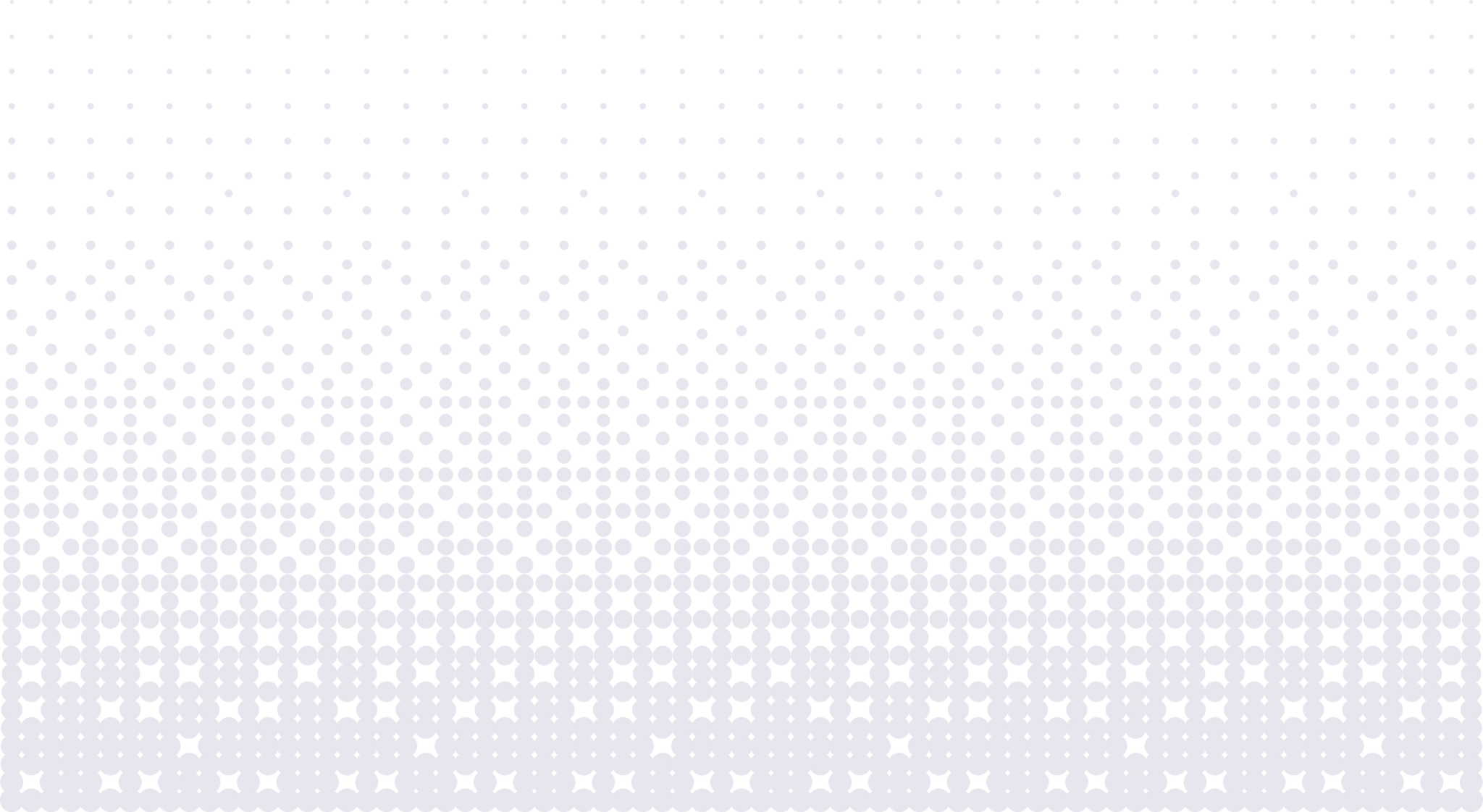 CREDITS
This presentation template is free for everyone to use thanks to the following:
for the presentation template
Pexels, Pixabay
for the photos
Happy designing!